Parameterized Synthesis Case Study:AMBA Arbiter
SYNT 2014
Roderick Bloem,  Swen Jacobs,  Ayrat Khalimov
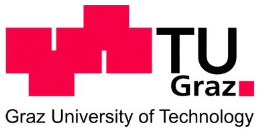 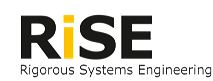 Outline
What is AMBA? Why AMBA?
What is Parameterized Synthesis Problem?
Existing approach for Parameterized Synthesis
Challenges for the existing approach
Addressing the challenges
Optimizations and Experiments
Conclusion
What is AMBA Arbiter?
…
m0
mn
Arbiter
bus
…
s0
sk
AMBA bus
Masters, Slaves and the Arbiter: 
masters request from the arbiter an access to the bus, and communicate with slaves.
AMBA Arbiter: Simplified [J07]
HBUSREQ[i]
HLOCK[i]
HBURST
…
m0
mn
Arbiter
HGRANT[i], etc.
HREADY
GR1 Specification of AMBA [J07]
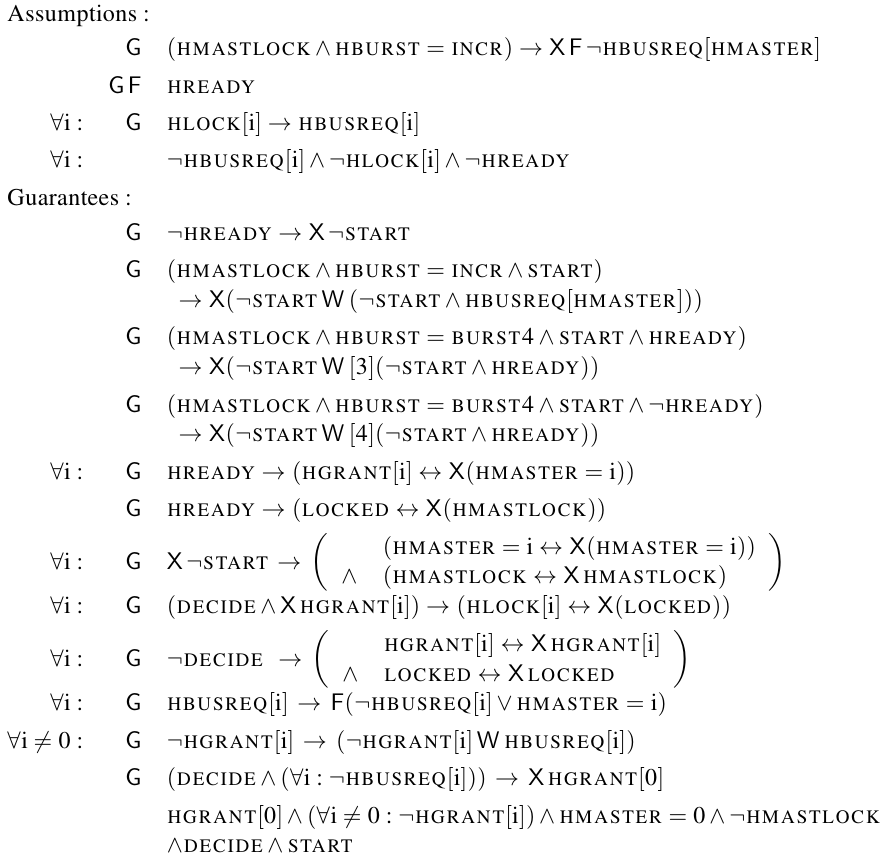 Why AMBA Arbiter?
Synthesis Time of AMBA Arbiter
[Speaker Notes: Questionable]
What is parameterized synthesis?
System Model: Token Rings
Isomorphic processes
Interleaving composition
Token ring architecture
Parameterized Synthesis Problem [JB12]
parameterized synthesis METhod [JB12]
Cut-offs in Token Rings [EN95,03]
[Speaker Notes: Beautify these figures – make it similar to token rings]
Cut-offs in Token Rings: Example
Parameterized Synthesis Method [JB12]
Synthesize Token Ring
of cut-off
size
calculate 
cut-off
iLTL
Process model
Cut-offs from [EN95]
Bounded synthesis approach [SF07]
[Speaker Notes: Decision procedure != synthesis
Point with arrows]
Challenges for the Existing Method
Cut-offs are for interleaving systems, but AMBA is synchronous
Global inputs
Global outputs
Special zero process
Addressing the challenges
Synchronous AMBA
Why not prove cut-offs for synchronous rings?
Because there are no process-independent cut-offs
But cut-offs hold for fully asynchronous rings!
If a property holds in fully asynchronous token ring,
then it holds in synchronous and interleaving rings
Global Inputs and Outputs
Special Zero Process
a.  Special zero process
b.  Immediate reaction
c.  Global information
a.  Special Zero Process
synthesize
synthesize
0
combine into token ring
Final Specification (non zero process)
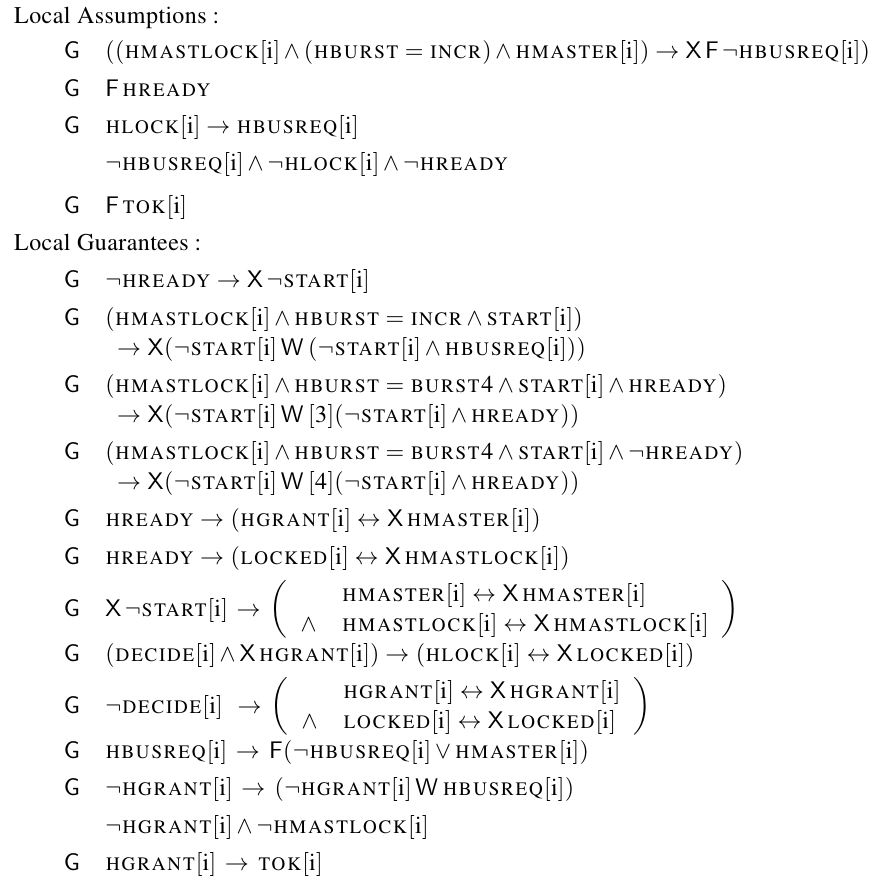 Optimizations and Experiments
Optimizations
Synchronous Hub Abstraction [vmcai13]
Hardcoding States with the Token [vmcai13]
Decompositional Synthesis of Properties
Optimization of SMT Encoding for Simple GR1
Synchronous Hub Abstraction [vmcai13]
Environment emulates the behaviour of the second process
sends
prev
optimization is sound and complete
Hardcoding States with the Token [vmcai13]
In AMBA processes do nothing without the token, hence:
One state – without the token
All other states – with the token
optimization is sound and complete*
Decompositional Synthesis
Synthesizing properties ‘incrementally’ 
Add additional assumption on inputs
synthesize the model
Relax the assumption on inputs
synthesize the model assuming the previous one
Continue, until all additional assumptions are removed
Decompositional Synthesis: non-0-process
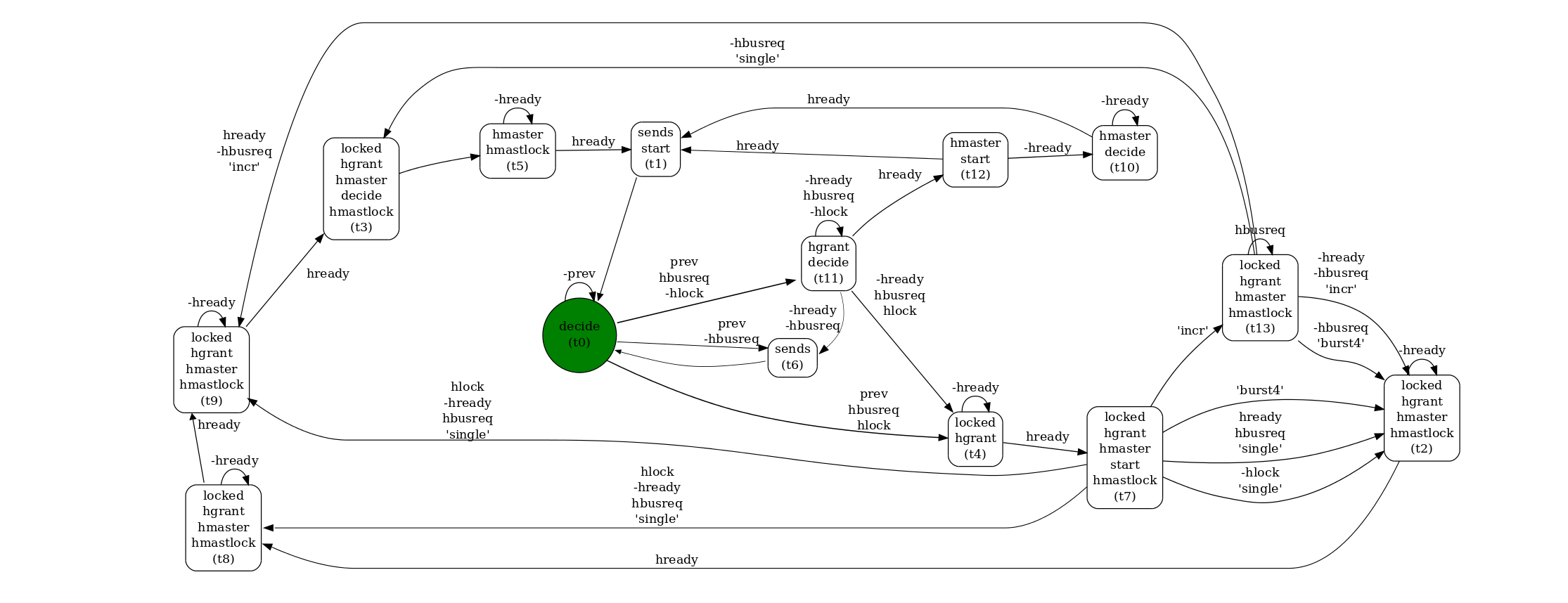 Decompositional Synthesis: non-0-process
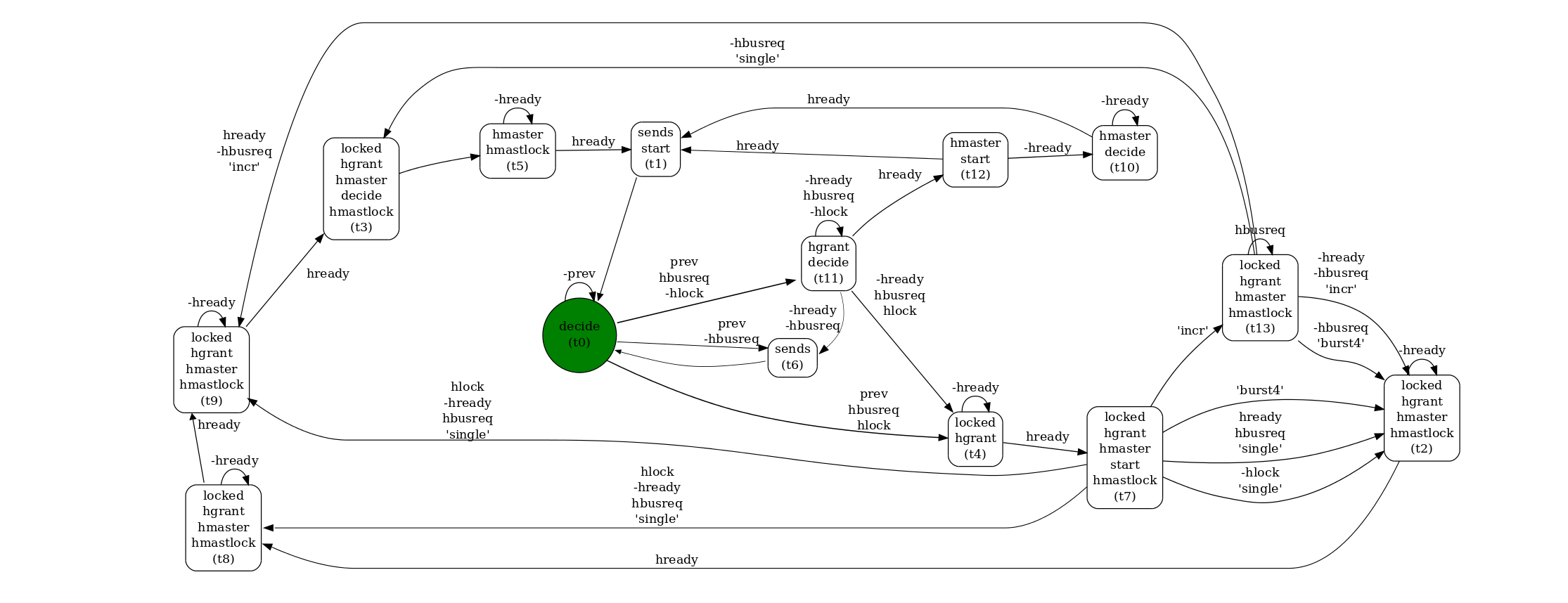 Decompositional Synthesis: non-0-process
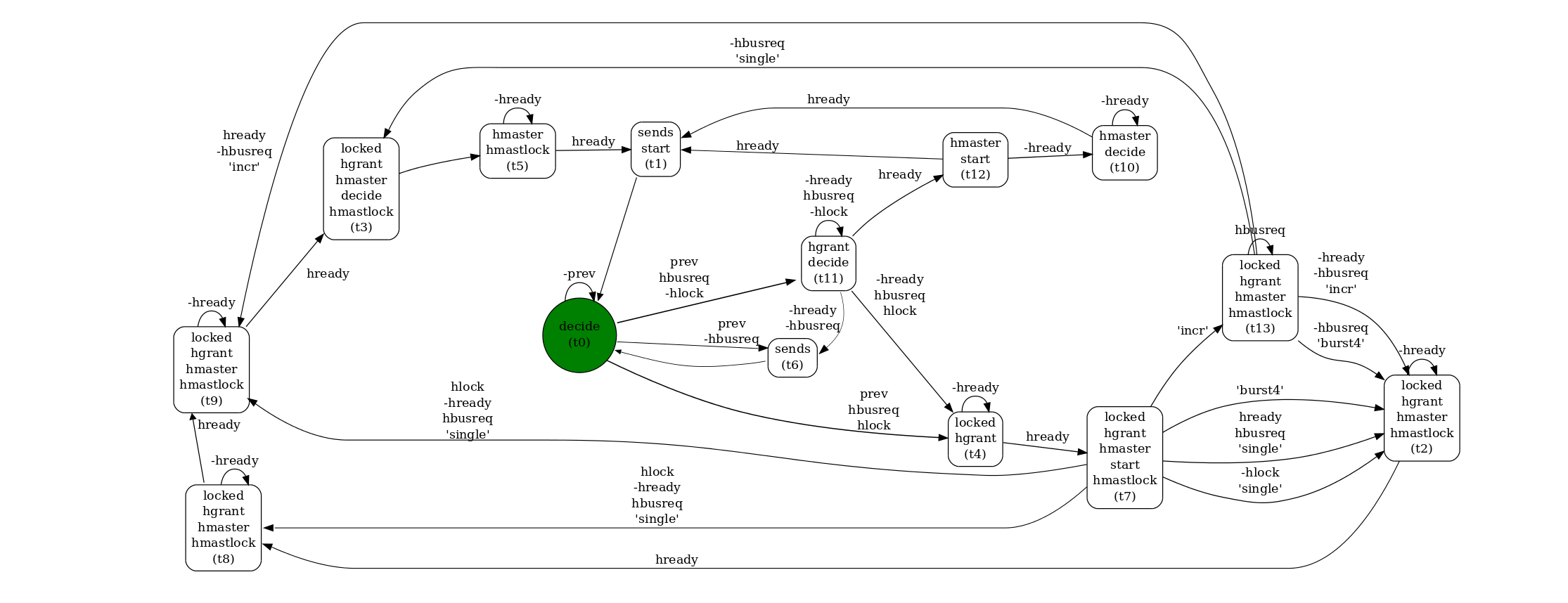 Synthesize original specification
Decompositional Synthesis: Notes
Direct Encoding of ‘Simple GR1’
optimization is sound but  incomplete
Direct Encoding of ‘Simple GR1’: Notes
All safety assumptions are simple GR1
8 out of 13 guarantees are simple GR1
57 vs 16 minutes (42 vs 24 states)
Synthesis Timings
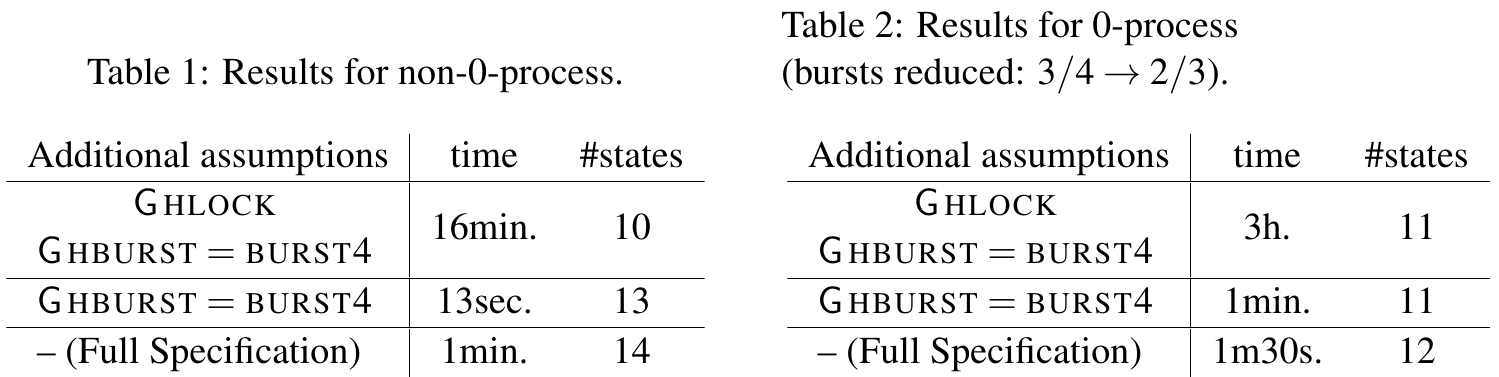 Show Case
Conclusion
Thanks!
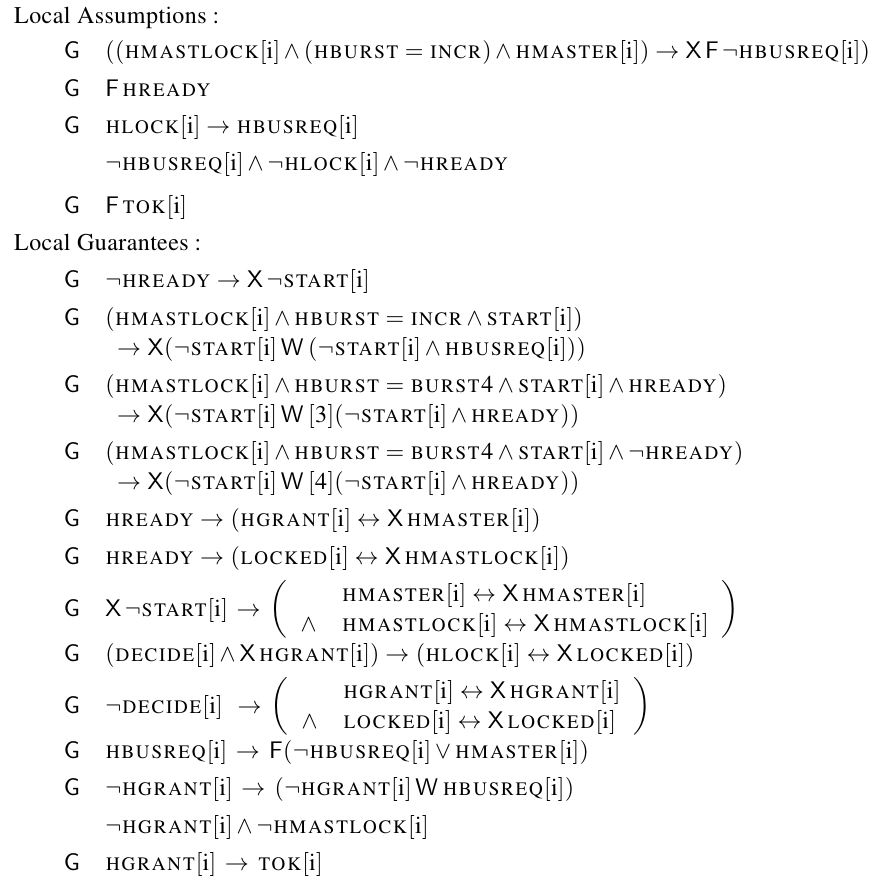 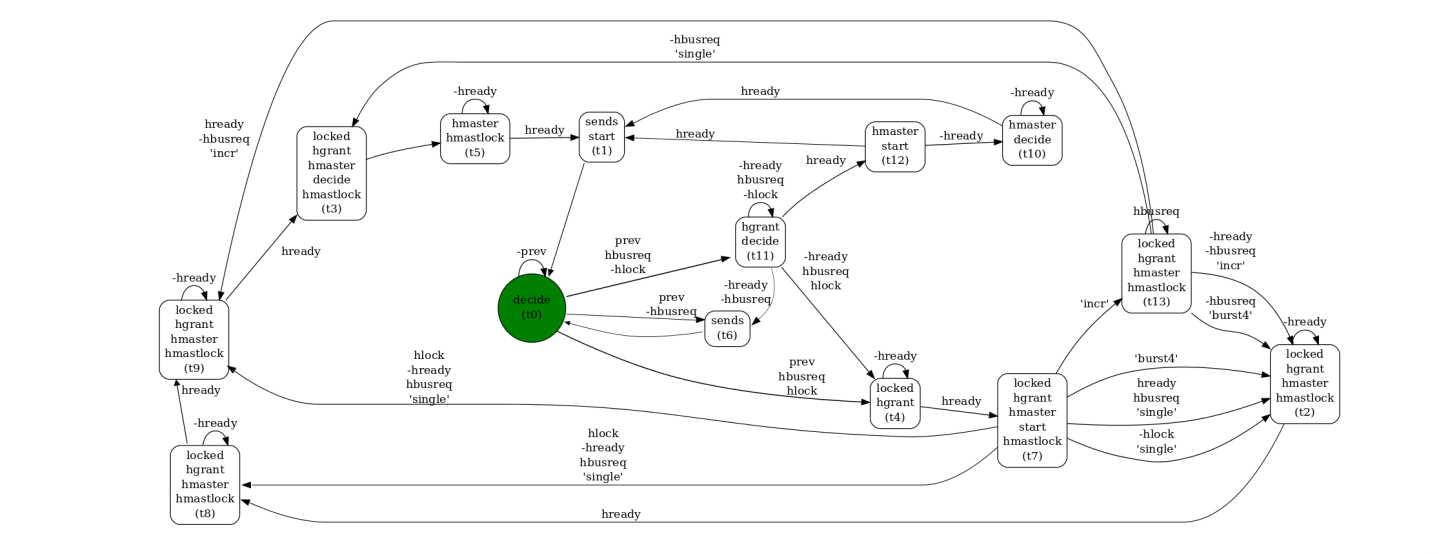 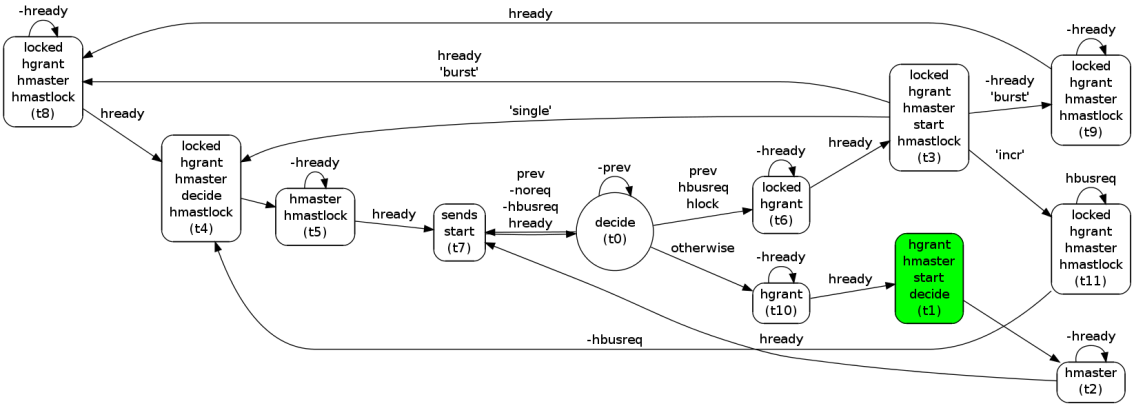 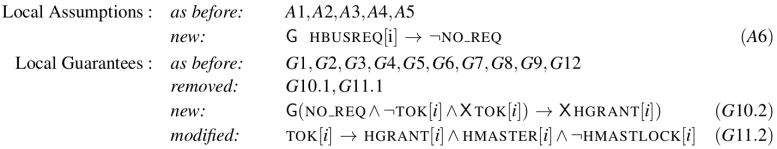 References
[J07] Barbara Jobstmann, Applications and Optimizations for LTL Synthesis, 2007, PhD thesis, TU Graz
Note on mutual exclusion
Synchronous AMBA
true
false
Global Outputs
HMASTER,  HMASTLOCK,  
LOCKED,  START,  DECIDE
different ways to define global outputs via process states
we introduce local output for each global output and use local version instead of global, e.g.:
STATE -> STATE[i] in the specification
Immediate Reaction, Global Information
4b.  Immediate Reaction
is replaced by
Example
…
Direct Encoding of ‘Simple GR1’: Notes
All safety assumptions are simple GR1
8 out of 13 guarantees are simple GR1
Direct encoding
Encoding via automata
automaton = 24 states
synthesis = 16 minutes: 
14 min – checking UNSAT
2 min – checking SAT
automaton = 42 states
synthesis = 57 minutes:
53 min – checking UNSAT
4 min – checking SAT